ЗДОРОВЬЕСБЕРЕГАЮЩИЕ ТЕХНОЛОГИИ
Воспитатель Батуева Н.И.
МБДОУ «Детский сад№ 80» г. Новороссийск
Здоровье - это состояние полного физического, психического и социального благополучия, а не просто отсутствие болезней или физических дефектов. (Всемирная организация здравоохранения)
Здоровьесберегающая технология - это система мер, включающая взаимосвязь и взаимодействие всех факторов образовательной среды, направленных на сохранение здоровья ребенка на всех этапах его обучения и развития валеологической культуры
Цель здоровьесберегающих технологий обеспечить дошкольнику возможность сохранения здоровья, сформировать у него необходимые знания, умения, навыки по здоровому образу жизни.
 
Задачи здоровьесбережения сохранение здоровья детей и повышение двигательной активности и умственной работоспособности создание адекватных условий для развития, обучения, оздоровления детей создание положительного эмоционального настроя и снятие психоэмоционального напряжения
Здоровьесберегающие образовательные технологии
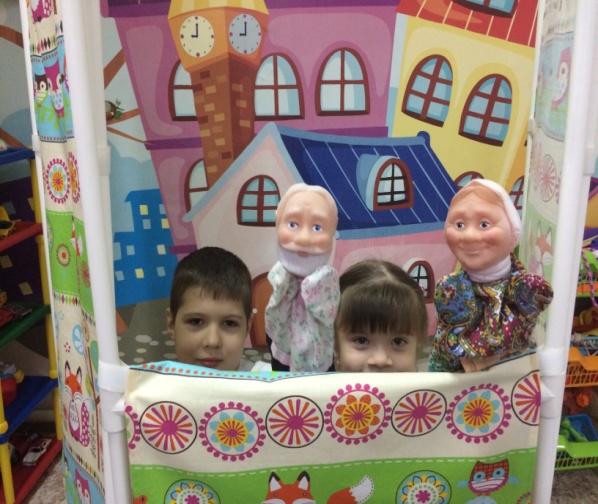 Сказкотерапия
Цель: развитие самосознания ребенка и обеспечение контакта как с самим собой, так и с другими, способствуя построению взаимопонимания между людьми и усвоению необходимых моделей поведения и реагирования, новых знаний о себе и мире.
Сказкатерапия мягко решает различные психоэмоциональные и личностные задачи, речь, творческое мышление, воображение, внимание, память и восприимчивость.
Методы и приемы:
- рассказывание сказок (рассказывание от 3 лица, групповое рассказывание);
- сочинение сказок (сказочный сюжет должен разворачиваться в определенной последовательности);
- постановка (разыгрывание) сказки;
- сказочная имидж-терапия (надевая костюм, ребенок начинает чувствовать себя соответственно выбранному образу);
- сказочное рисование (все сказки, сюжеты, героев можно рисовать, эти рисунки помогают выявить внутренний мир ребенка);
- медитации на сказку (под музыку рассказывается сказка, дети находятся в сидячем или лежачем положении, в расслабленном состоянии. Цель – снять напряжение, достигнуть эмоционального равновесия, гармонии внутреннего состояния).
Попадая в сказку, дети легко воспринимают «сказочные законы» - нормы и правила поведения. Постепенно они раскрепощаются, становятся мягче, добрее, увереннее в себе, восприимчивее к людям и окружающему миру.
НИТКОГРАФИЯ
 Цель : создание условий для экспериментальной деятельности ребёнка в области освоения образности и символики цвета, развитие мелкой моторики и кистей рук.
Задачи:- учить детей обращаться к своему опыту, анализировать свои чувства, творить новые смыслы и формы;- развивать творческий потенциал детей: фантазию и образное мышление;- привить художественные навыки и эстетический вкус.
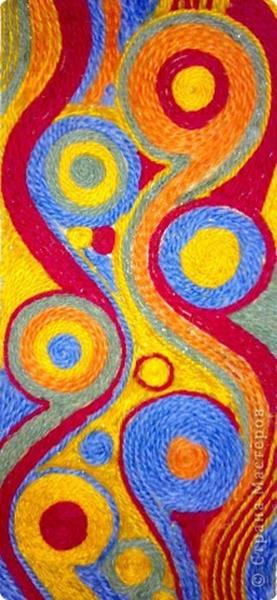 Приёмы:
выкладывание изображения прямой нитью или волнами, кругами, овалами, жгутиками на шероховатой поверхности (ниткопись);
заполнение силуэта мелко нарезанными нитками или плотно уложенными в свободном порядке ровными, скрученными нитками с использованием клея (ниткография);
выкладывание в хаотичном порядке окрашенной нити между листами бумаги и вытягивание её (ниткопись);
заполнение угла и окружности по схеме с помощью прокалывания иглой, перебрасывания, пересечения нитей (изонить);
плетение из нитей фигурок на специальной основе с декоративными гвоздиками или дырочками (изонить).
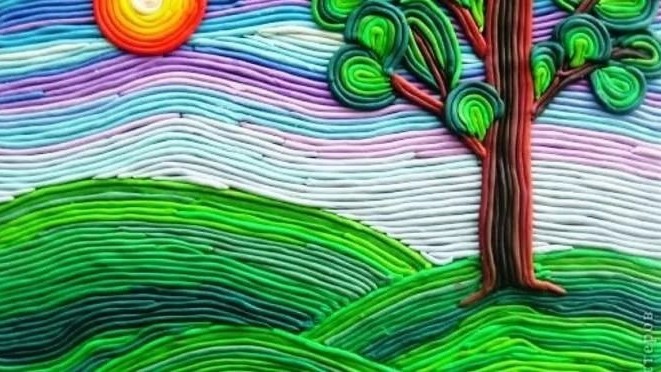 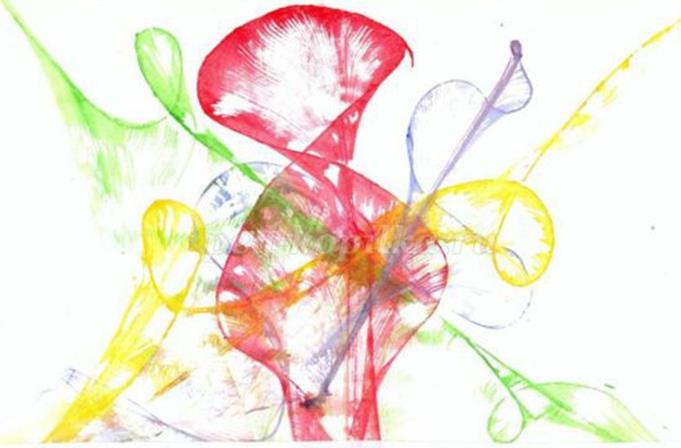 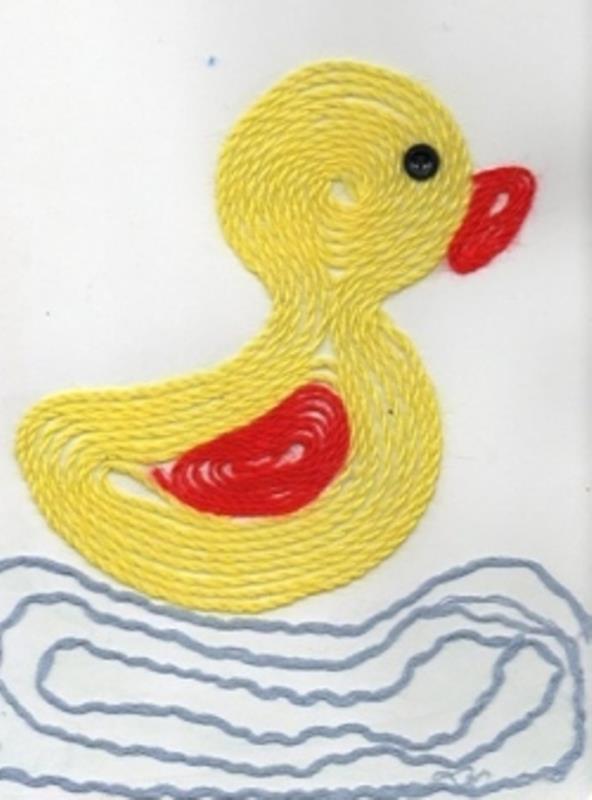 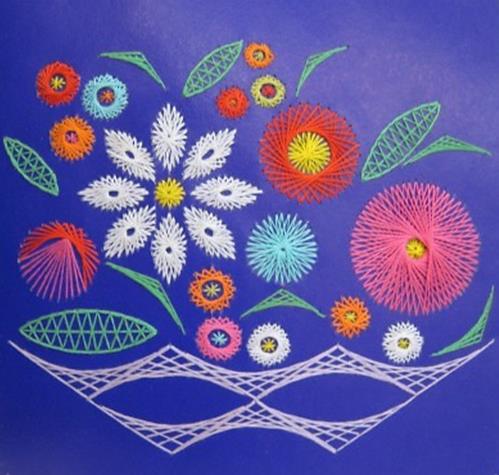 Применение в работе ДОУ здоровьесберегающих технологий, повышает результативность воспитательно-образовательного процесса, формирует у педагогов и родителей ценностные ориентации, направленные на сохранение и укрепление здоровья воспитанников.

Здоровье ребенка превыше всего, 
Богатство земли не заменит его. 
Здоровье не купишь, никто не продаст. 
Его берегите, как сердце, как глаз!!!
СПАСИБО ЗА ВНИМАНИЕ!